Оказание первой доврачебной помощи
Особенности работы в образовательном учреждении
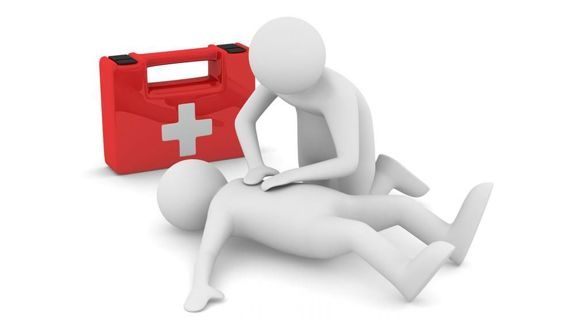 Антонова Любовь Алексеевна
Заведующий отделом профилактики, медицинской помощи и диагностики 
МУ «Городской центр помощи»
Основные трудности
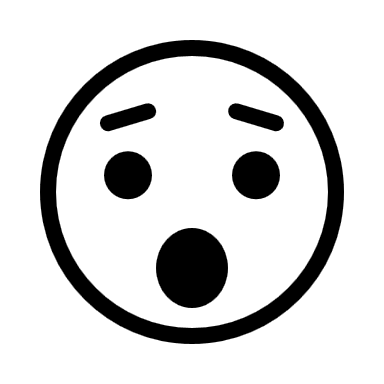 Имею ли я право оказывать помощь…   
                 
                   Я боюсь, что сделаю что то не так…

                   Не хватает знаний…
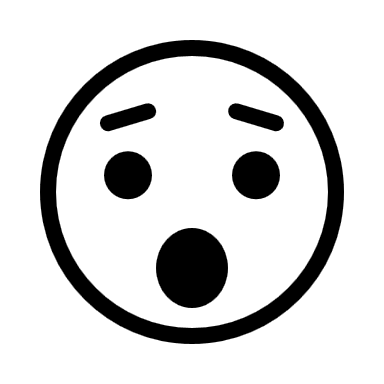 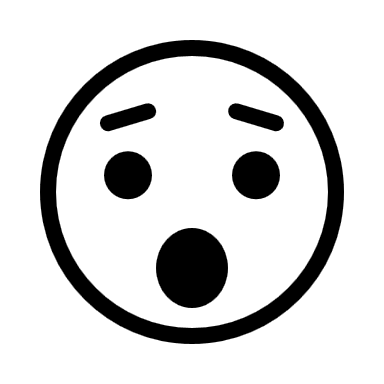 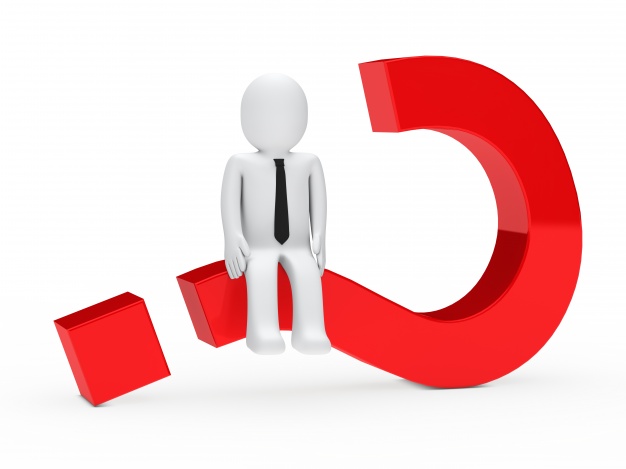 ФЗ от 29.12.2012 № 273-ФЗ «Об образовании в Российской Федерации» в ред. от 03.07.2016 предусматривает обучение педагогических работников навыкам оказания первой помощи (п. 11 ч. 1 ст. 41 Закона об образовании).
Термин «охрана здоровья обучающихся» подразумевает обучение педагогических работников навыкам оказания первой доврачебной помощи.
Федеральный Закон «Об образовании в Российской Федерации»
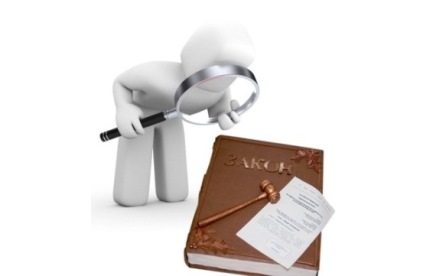 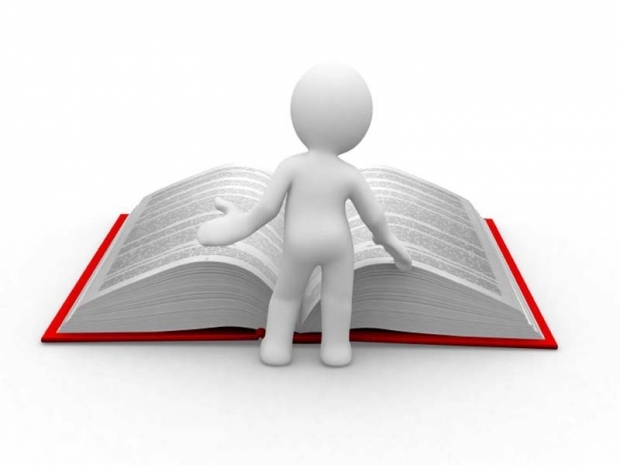 Следовательно необходимо обучить
      всех педагогических работников, 
      которые есть в штате, так как исключений из    
      данного правила нет.
Новые сотрудники должны быть проинструктированы не позднее, чем через месяц после приема на работу.
Работающие сотрудники проходят обучение не реже одного раза в год (согласно Постановлению Минтруда РФ и Минобразования РФ от 13 января 2003 г. № 1/29, п. 2.2.4).
По общему правилу обучение педагогических работников навыкам оказания первой помощи не является реализацией дополнительных профессиональных программ
Обучение педагогических работников навыкам оказания первой помощи не нуждается в документальном подтверждении
Обучение педагогических работников навыкам оказания первой помощи осуществляется за счет средств образовательных организаций
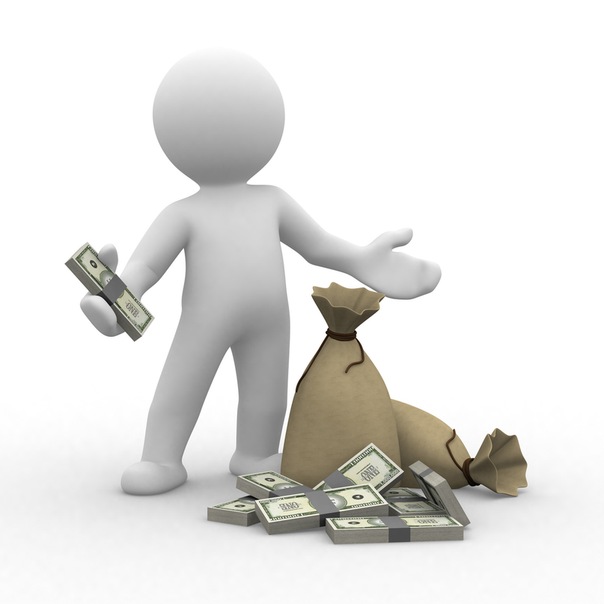 УК РФ от 13.06.1996 N 63-ФЗ (ред. от 07.06.2017)
Статья 39. Крайняя необходимость:
1. Не является преступлением причинение вреда охраняемым уголовным законом интересам в состоянии крайней необходимости, то есть для устранения опасности, непосредственно угрожающей личности и правам данного лица или иных лиц, охраняемым законом интересам общества или государства, если эта опасность не могла быть устранена иными средствами и при этом не было допущено превышения пределов крайней необходимости.
2. Превышением пределов крайней необходимости признается причинение вреда, явно несоответствующего характеру и степени угрожавшей опасности, и обстоятельствам, при которых опасность устранялась, когда указанным интересам был причинен вред равный или более значительный, чем предотвращенный. Такое превышение влечет за собой уголовную ответственность только в случаях умышленного причинения вреда.»
Уголовный кодекс Российской Федерации
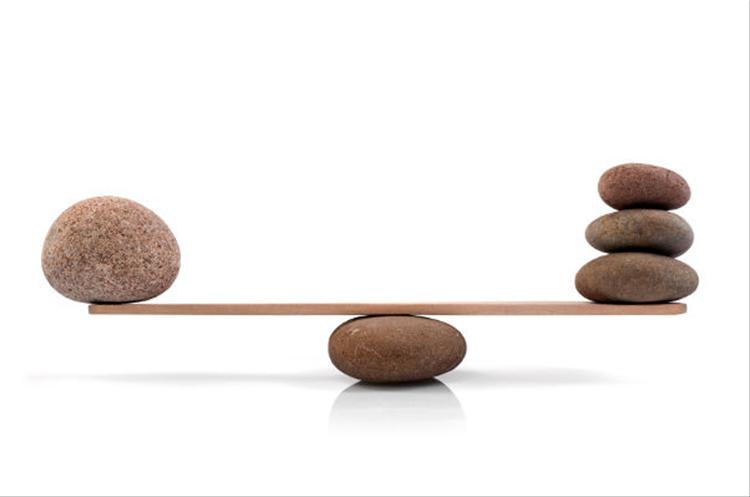 Уголовный кодекс Российской Федерации
УК РФ Статья 125. Оставление в опасности

Заведомое оставление без помощи лица, находящегося в опасном для жизни или здоровья состоянии и лишенного возможности принять меры к самосохранению по малолетству, старости, болезни или вследствие своей беспомощности, в случаях, если виновный имел возможность оказать помощь этому лицу и был обязан иметь о нем заботу либо сам поставил его в опасное для жизни или здоровья состояние, наказывается штрафом в размере до восьмидесяти тысяч рублей или в размере заработной платы или иного дохода осужденного за период до шести месяцев, либо обязательными работами на срок до трехсот шестидесяти часов, либо исправительными работами на срок до одного года, либо принудительными работами на срок до одного года, либо арестом на срок до трех месяцев, либо лишением свободы на срок до одного года.
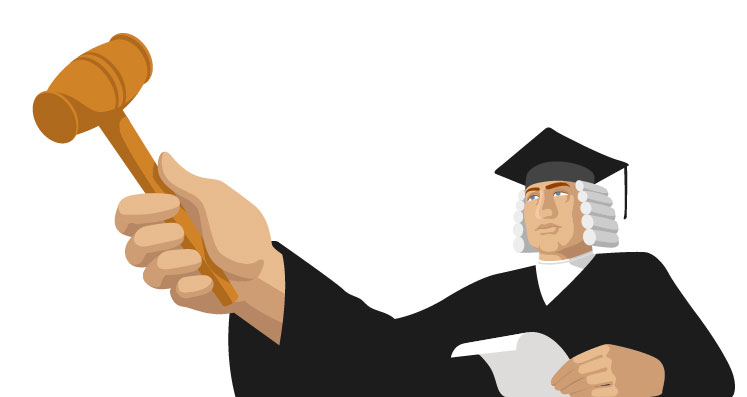 Восемь состояний, требующих первой помощи
Отсутствие сознания.
 Остановка дыхания и кровообращения.
Наружные кровотечения.
Инородные тела верхних дыхательных путей.
Травмы различных областей тела.
 Ожоги, эффекты воздействия высоких температур, теплового излучения.
Отморожение и другие эффекты воздействия низких температур.
Отравления.
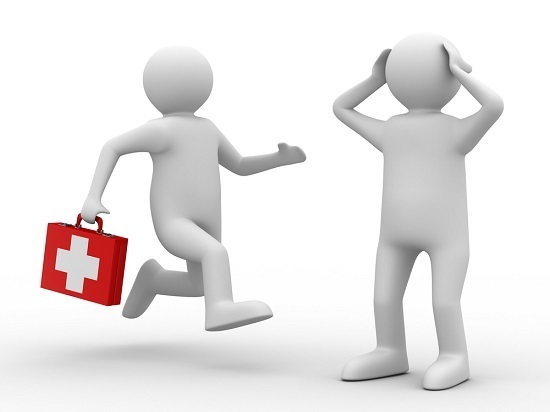 ЗИМНИЕ ОПАСНОСТИ и их последствия
Гололед, сосульки – переломы, ушибы, ЧМТ
Низкая температура воздуха – переохлаждения, обморожения
Ледовое покрытие на водоемах – переохлаждение, обморожения, утопление
Пиротехнические изделия – ожоги, рваные раны, ампутация пальцев и кистей рук
Металлические турники, горки, заборы – прилипание языка